ADDCMemorial 2019-2022
In Memory of Our Lost Members
ADDCMemorial 2022
Central Region
DESK AND DERRICK CLUB OF DALLAS
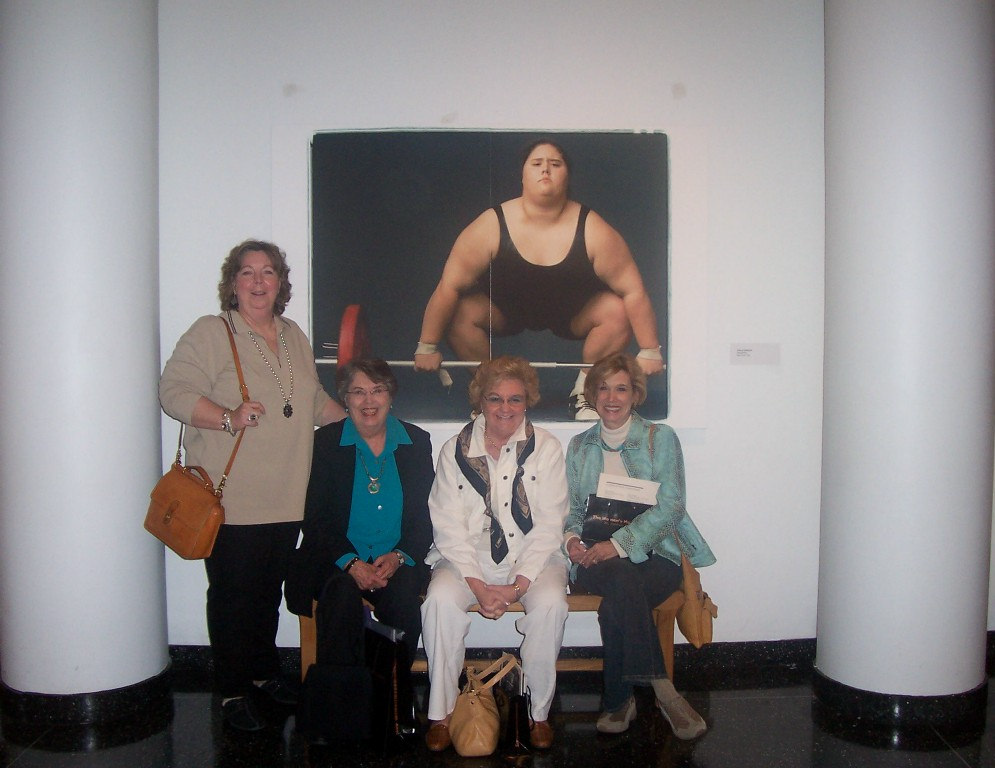 DOROTHY EVELYN 
ROBERTS LYLE
AUGUST 1933 to APRIL 2019

FORMER MEMBER OF
DALLAS CLUB 
1997 DALLAS CLUB PRESIDENT
FORMER MEMBER OF REGION IV
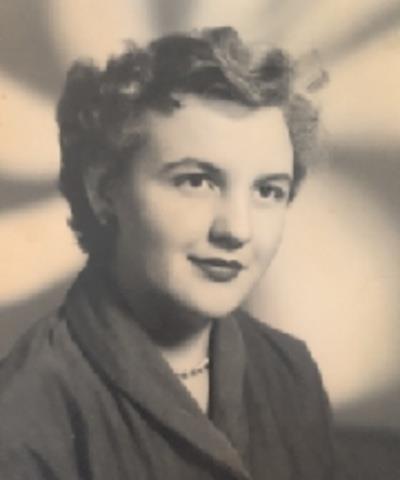 THE LONE STAR 
DESK AND DERRICK CLUB OF 
DALLAS, TEXAS
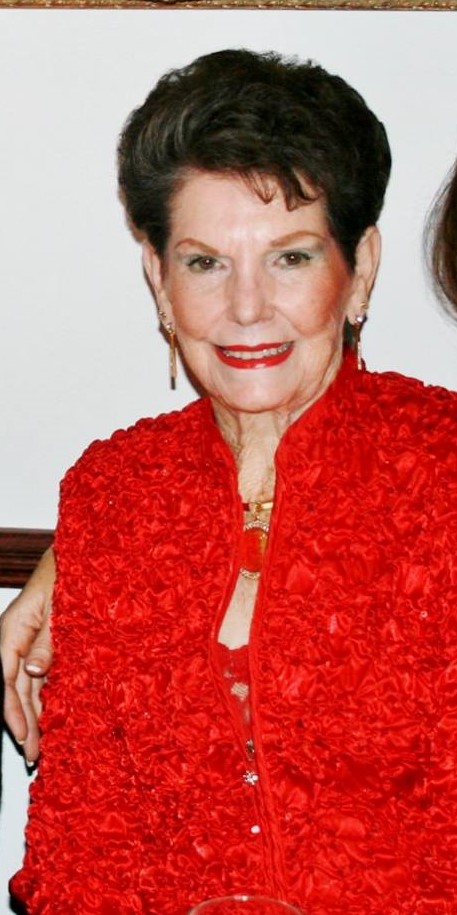 GRETA McMICHAEL
MAY 1933 to APRIL 2021

53 YEAR MEMBER 
MEMBER OF SHREVEPORT & DALLAS DESK AND DERRICK CLUBS AND CHARTER MEMBER OF THE LONE STAR CLUB OF DALLAS
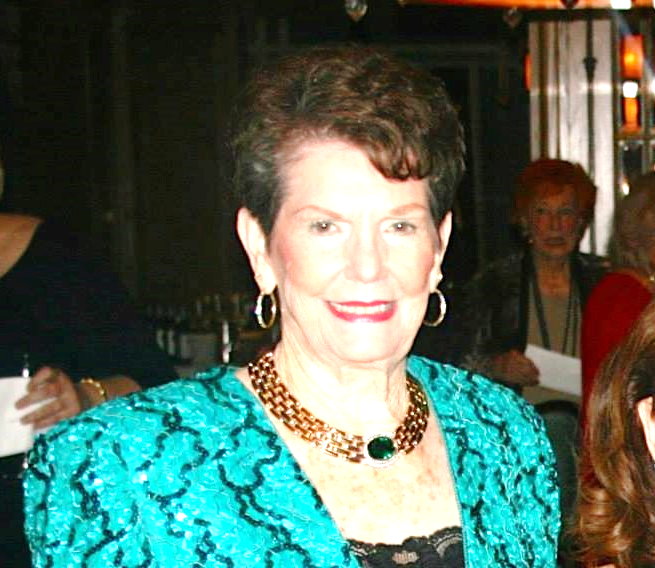 THE LONE STAR 
DESK AND DERRICK CLUB OF 
DALLAS, TEXAS
DIMPLE L. ZEIGER
DECEMBER 1927 to AUGUST 2021

53 YEAR MEMBER 
MEMBER OF DALLAS CLUB AND CHARTER MEMBER OF 
THE LONE STAR CLUB
PRESIDENT OF DALLAS CLUB
1978 REGION IV DIRECTOR
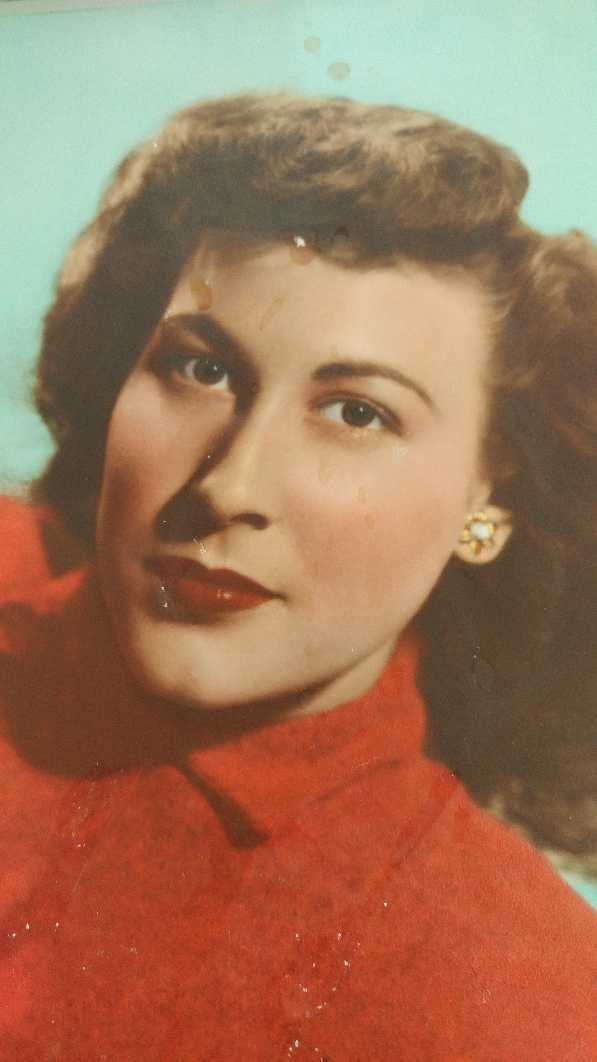 DESK AND DERRICK CLUB OF 
OKLAHOMA CITY, OKLAHOMA
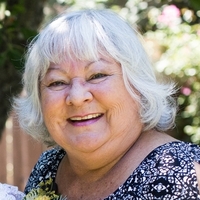 EVELYN PEARL SMITH
APRIL 1953 to SEPTEMBER 2021

16 YEAR MEMBER
DESK AND DERRICK CLUB OF TULSA
PEGGY ANN FERRELL 
AUGUST 1937 to DECEMBER 2020

43 YEAR MEMBER
ADDCMemorial 2022
Northeast Region
Life and death happen regardless of COVID and that was the case for Robert M. Jarrett who was a member of Penn York Oil & Gas Affiliates.
DESK AND DERRICK CLUB OF Heartland Southern Illinois
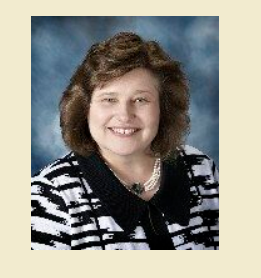 Kimberly Oelze, 63, of Nashville, IL, born June 4, 1959, in Belleville, IL, passed away Monday, July 25, 2022, in Belleville, IL.
PENN YORK OIL AND GAS AFFILIATES
DESK AND DERRICK CLUB
DANIEL V. PALMER
NOVEMBER 1960 to FEBRUARY 2021

10 YEAR MEMBER
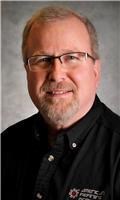 ADDCMemorial 2022
Southeast Region
Lila Latimer Carbo
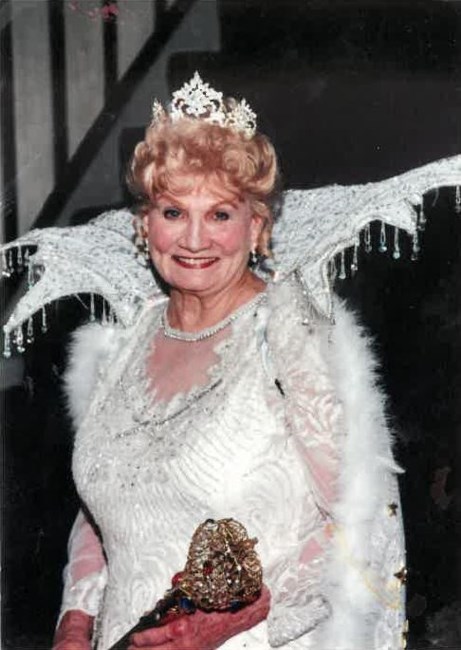 August 31, 1929 – February 24, 2021
Retired from the LA State Mineral Board
Designed many ball gowns for club events and served as 2001 Queen of the Mardi Gras Ball
Received Governor’s Award from Governor Edwin Edwards for dedicated service to the State of Louisiana
Baton Rouge
Margaret Badeaux
Passed away August 31st at the age of 85
Past president of Lafayette Club 1988
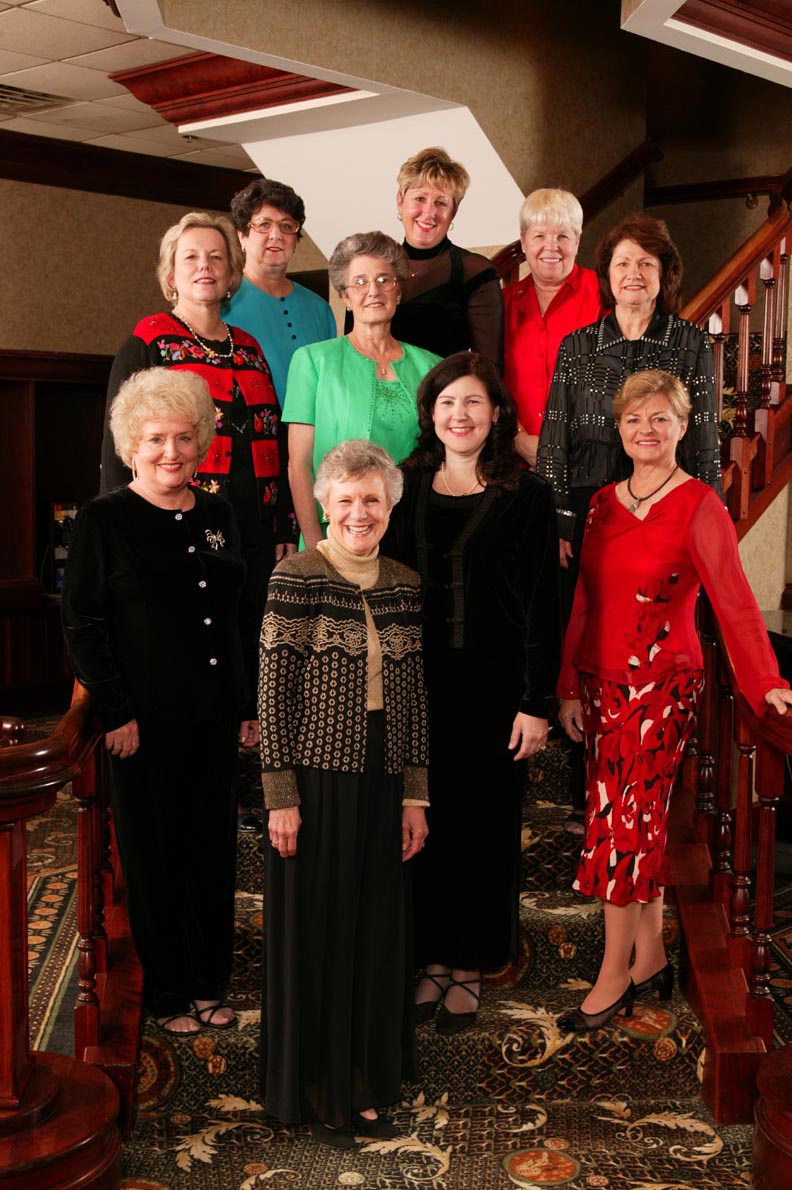 Lafayette Club
Freda Acton
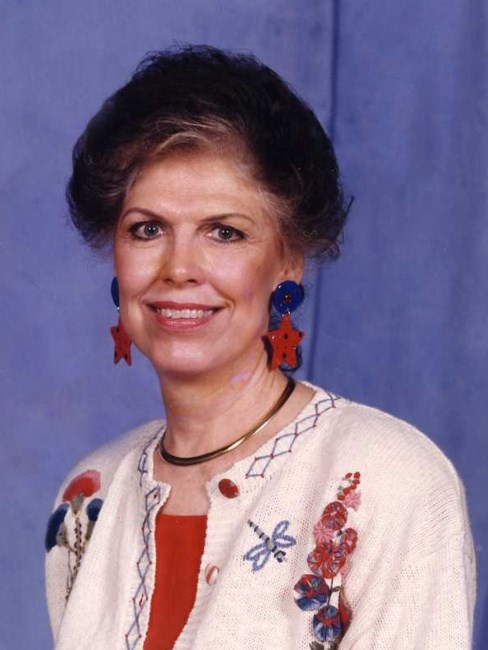 June 27, 1931 – April 3, 2019
Lion Oil employee for 51 years and 8 days
Deeda and Alfred were Challenge Level Square Dancers
Member of ADDC for over 45 years
Avid gardener and traveler
El Dorado
Jana Hazelwood
October 20, 1960 – July 5, 2021
Member since 2009
Served as Club President
Loved planting flowers and sewing
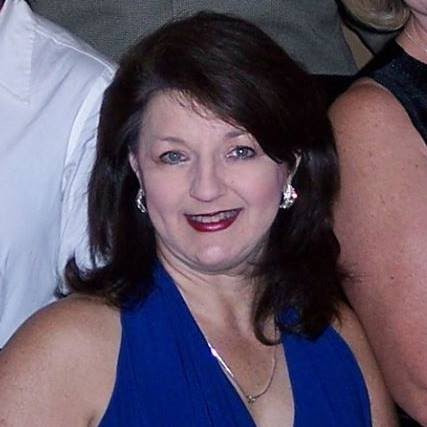 El Dorado
Linda Perry Wilson
December 10, 1949 – April 13, 2020
Proud CEO and founder of A1 Professional Answering Service.
Petroleum Club of Lafayette  Board of Directors
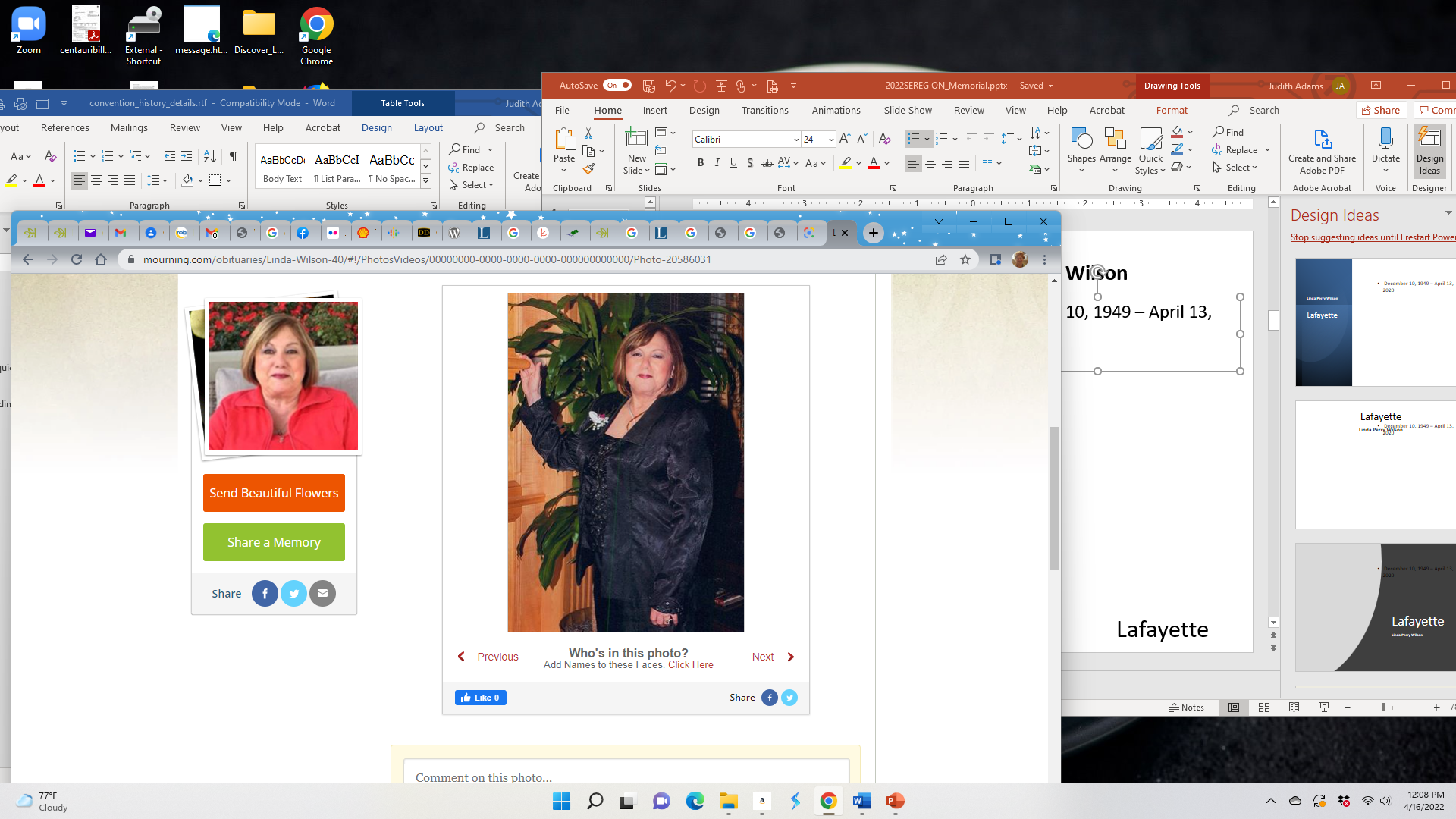 Lafayette
Daisy Lee Laporte
March 6, 1938 - December 17, 2020
1977 Club President 
1979 Region III Director
Exxon Mobil legal secretary
Loved the Saints and Mardi Gras
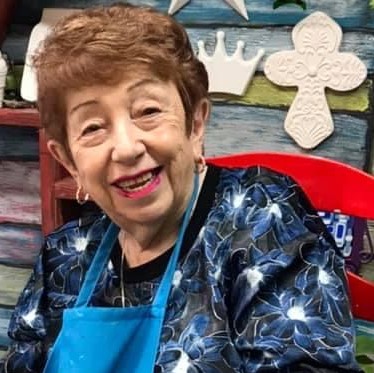 New Orleans
Pamela Joan Meldrum
June 3, 1936 – June 22, 2020
Attended McMahon Business College in Houston, TX
Long-time member of the New Orleans Club.
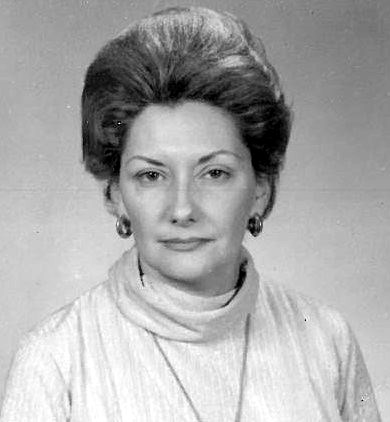 New Orleans
Deb McCuller
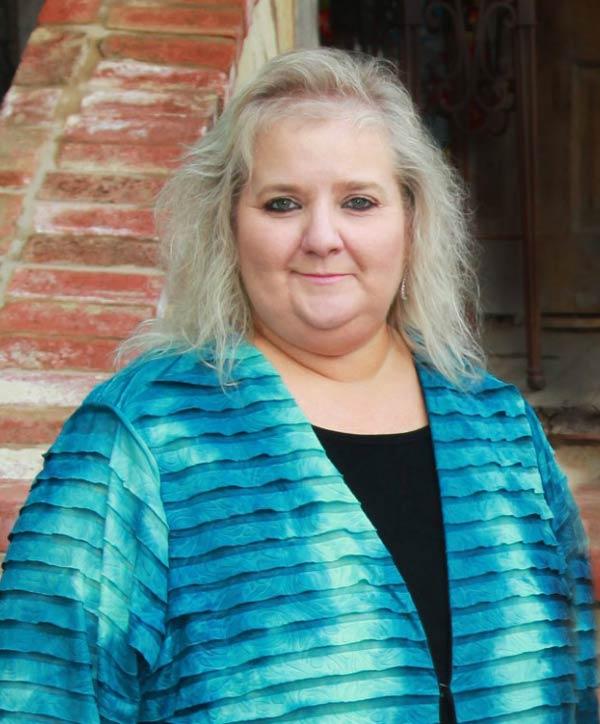 August 26, 1963 – January 9, 2021
Club officer 
“Gusher” editor for 12 years
Loved Jesus, Dallas Cowboys, LSU Football, and vacations with the Baker family
Red River
Edna “Marie” Gummelt
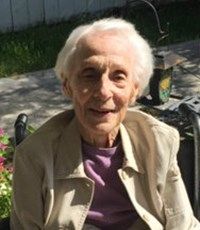 March 4, 1923 – July 19, 2019
Past Region IV Director
Past Club President
Attended Baldwin’s Business College in Yoakum, TX
Stayed in touch through club newsletters even after moving out of the area
Victoria
Robbye St. Pierre
January 27, 1951 – December 2, 2019
Warexco – family business with husband Warren
Valued member of Westbank Optimists Club as well as the Desk and Derrick Club of the Westbank
Adventures with her family and friends filled her free time
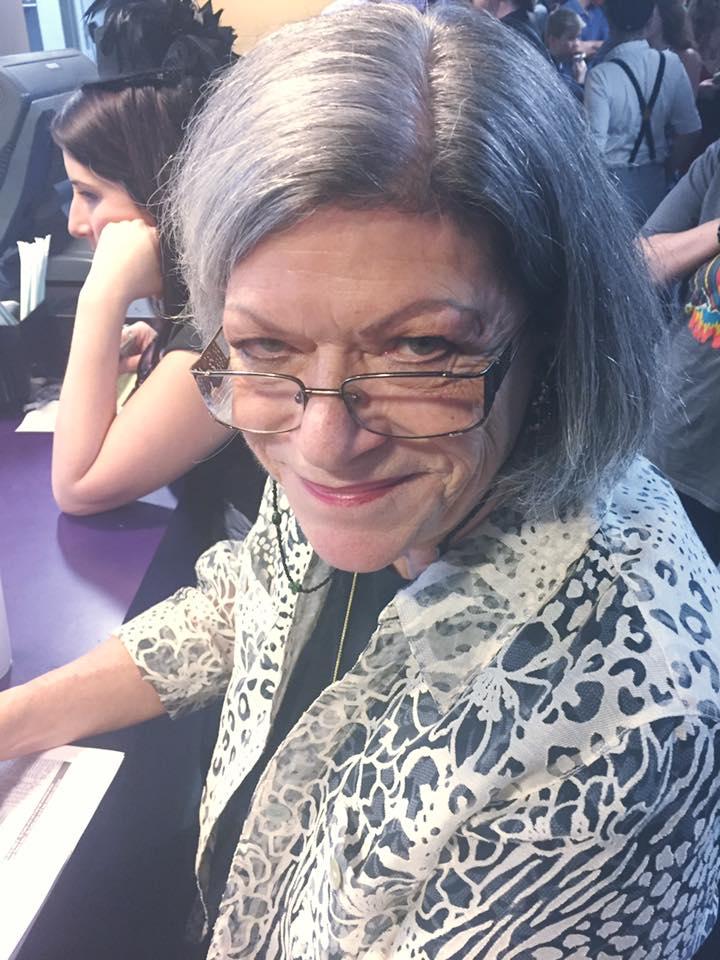 Westbank
Hilda Wood
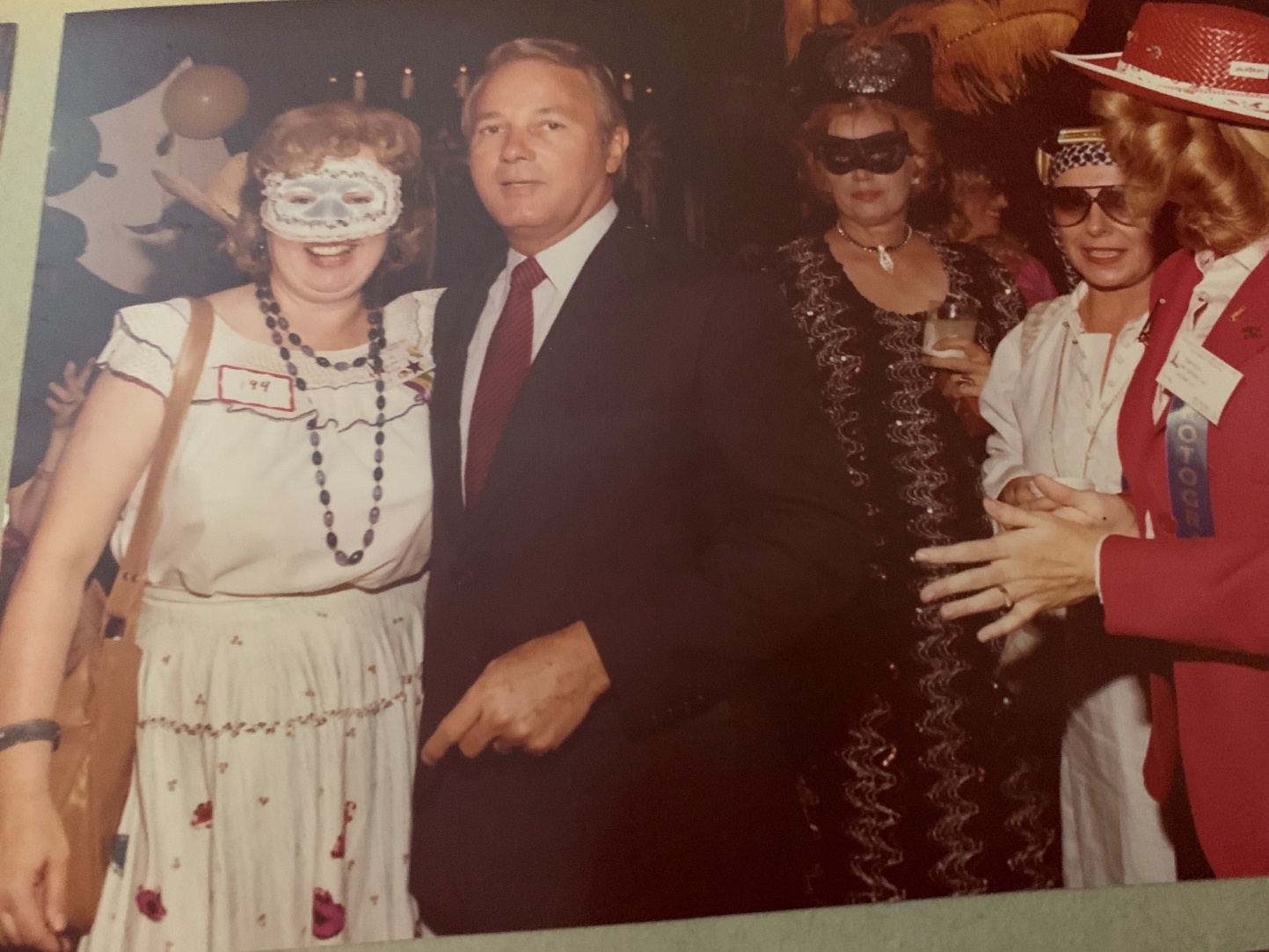 December 13, 1932 – November 1, 2021
Desk and Derrick Member for 45 years
30-year career as an executive secretary with Exxon Mobil
Ballroom dancing was her favorite pastime
Westbank
Beverly "Bev" George, age 97, passed away peacefully in her home on the evening of July 25, 2022.
DESK AND DERRICK CLUB OF New Orleans
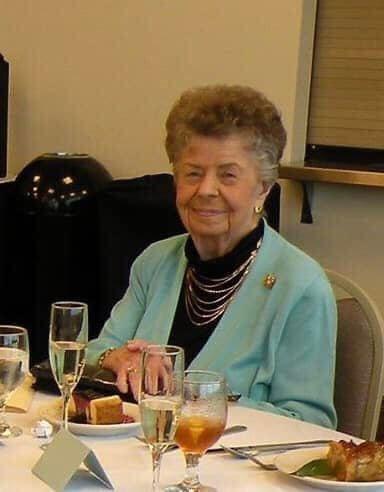 Linda Lou KrechPassed away July 23, 2022 at the age of 74.
DESK AND DERRICK CLUB OF TRI-STATE
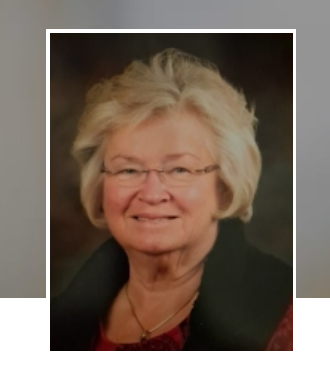 ADDCMemorial 2022
West Region
FARMINGTON DESK AND DERRICK CLUB
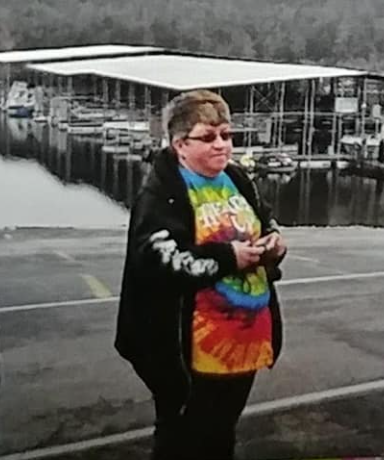 RAMONA STAGNER
March 1956 - June 2021 

7 YEAR MEMBER 
VERY ACTIVE UNTIL 
RELOCATION TO BAKERSFIELD
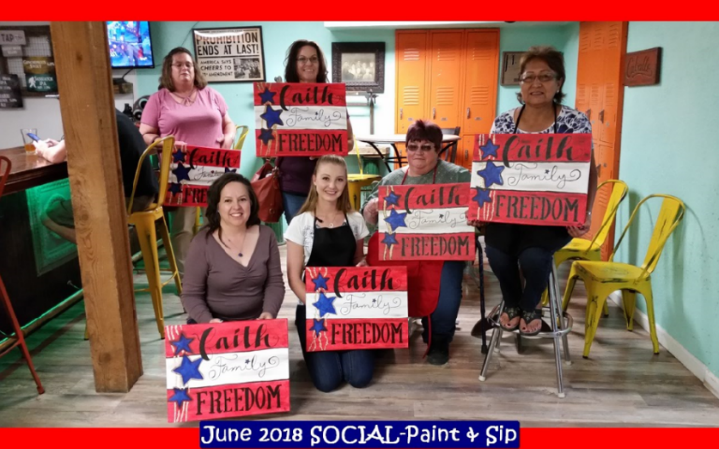 Donna Carol Germany Cofer, 84, of Pampa, passed away peacefully on Friday, August 19, 2022 at her home.
DESK AND DERRICK CLUB OF Pampa
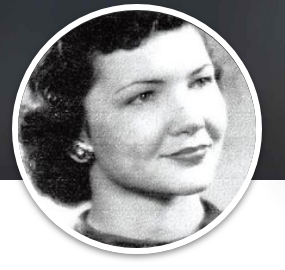 DESK AND DERRICK CLUB OF MIDLAND
LINDA DONHAM
1953 to DECEMBER 2020

30 YEAR MEMBER
VERY ACTIVE MEMBER
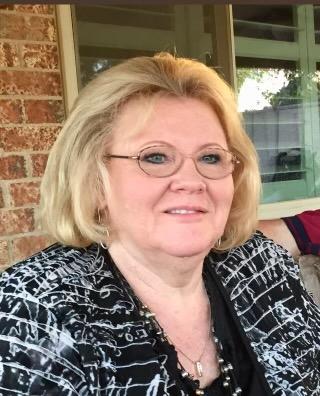 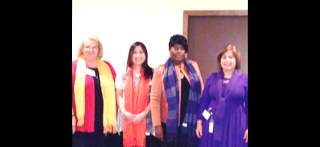 DESK AND DERRICK CLUB OF PAMPA, TEXAS
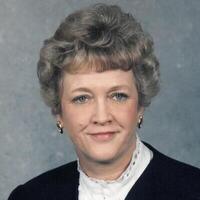 TERRESA GAILE SNOW
MAY 1940 to SEPTEMBER 2021

42 YEAR MEMBER
VERY ACTIVE MEMBER
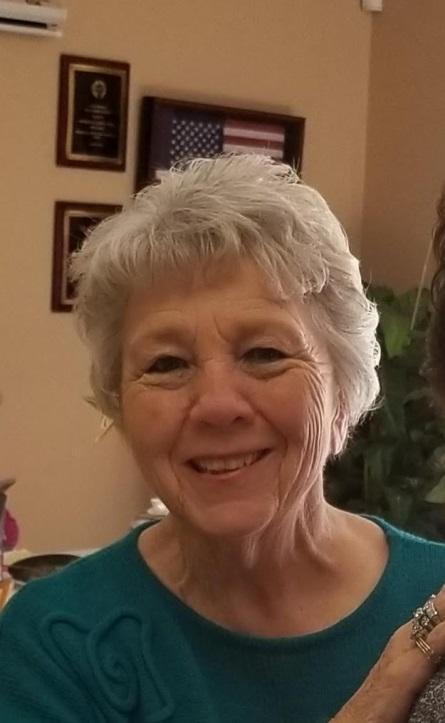 DESK AND DERRICK CLUB OF Roswell, NM
Robbie Jo Powell
Passed Away 7/5/2022

Joined in 1974
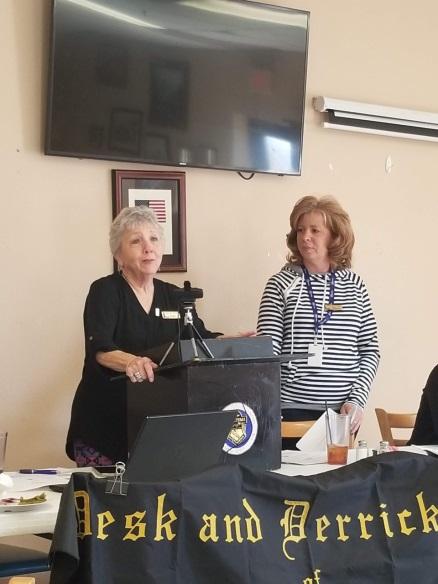 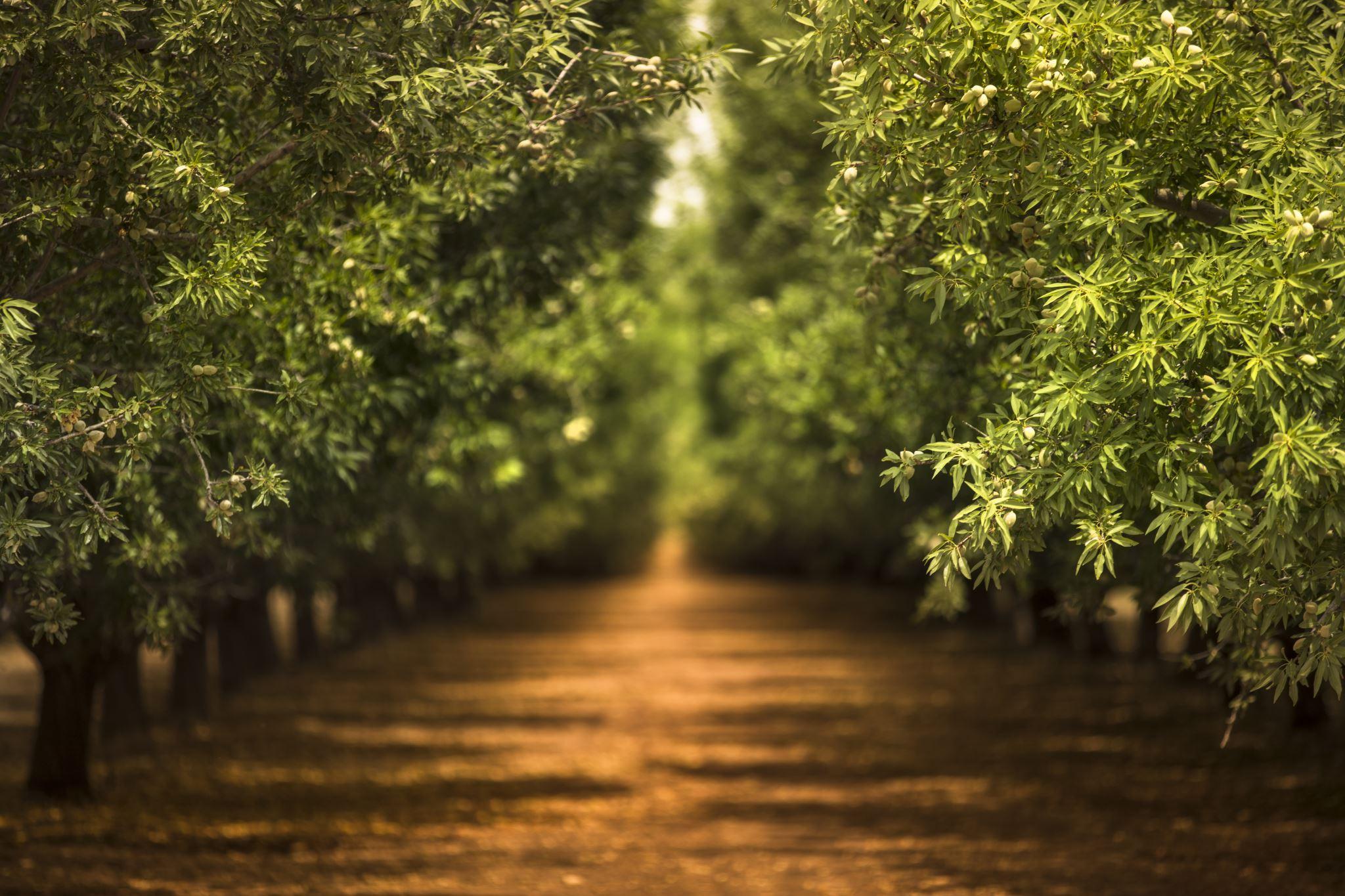 FORMER MEMBERS & SupportersOF DESK AND DERRICK CLUBS
DESK AND DERRICK CLUB OF EDMONTON, ALBERTA, CANADAregion vii
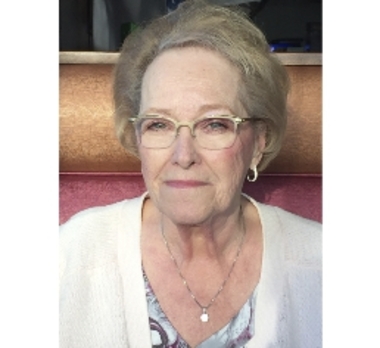 LYNNE DUNSTAN
DECEMBER 1944 to JANUARY 2021

1993 CLUB PRESIDENT 
2010 REGION VII DIRECTOR
CANADIAN OILWOMAN OF YEAR
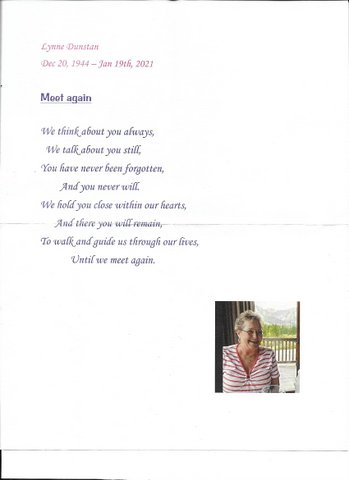 DESK AND DERRICK CLUB OF EDMONTON, ALBERTA, CANADA region vii
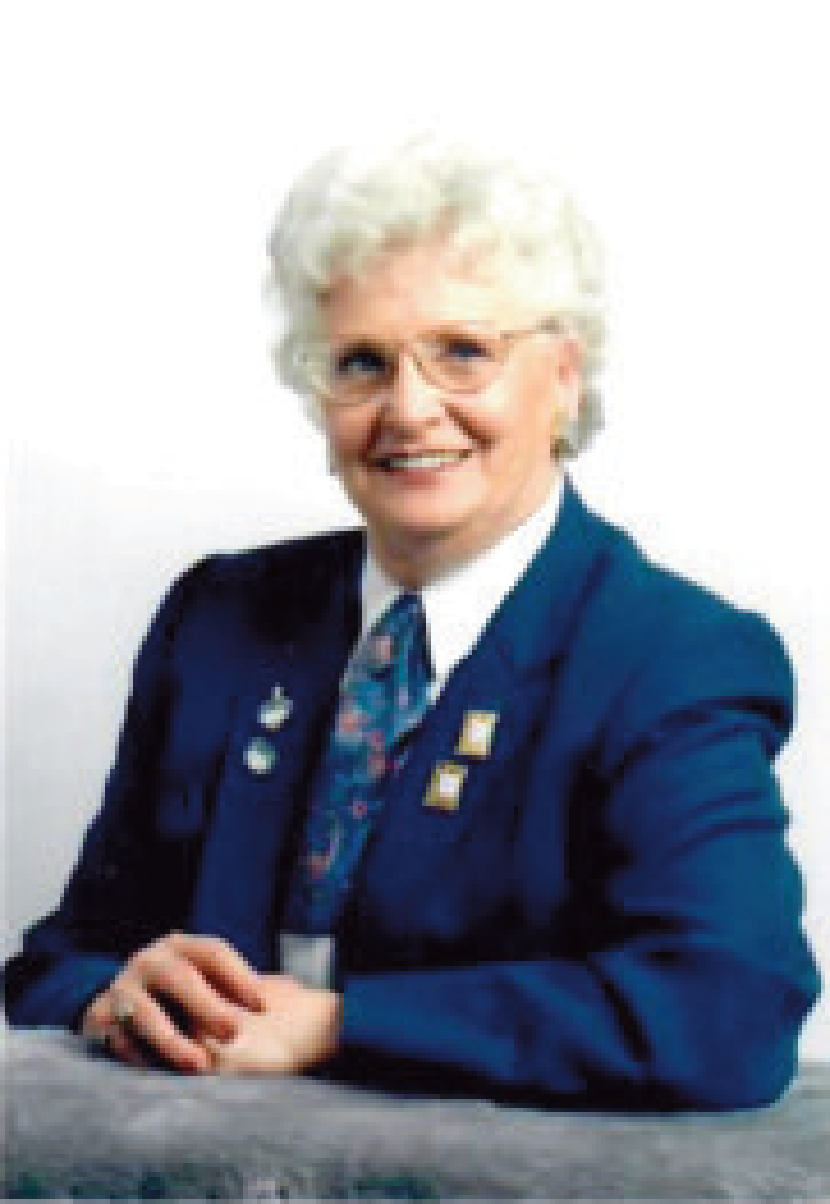 DOROTHY HARRIS
JULY 1931 to MAY 2021

CLUB PRESIDENT 1976 AND 1985
CANADIAN OILWOMAN OF YEAR
1998 INDUCTED INTO THE CANADIAN PETROLEUM 
HALL OF FAME
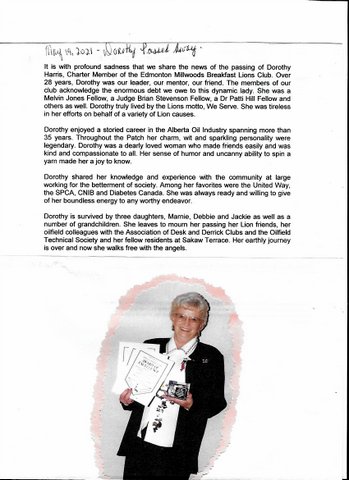 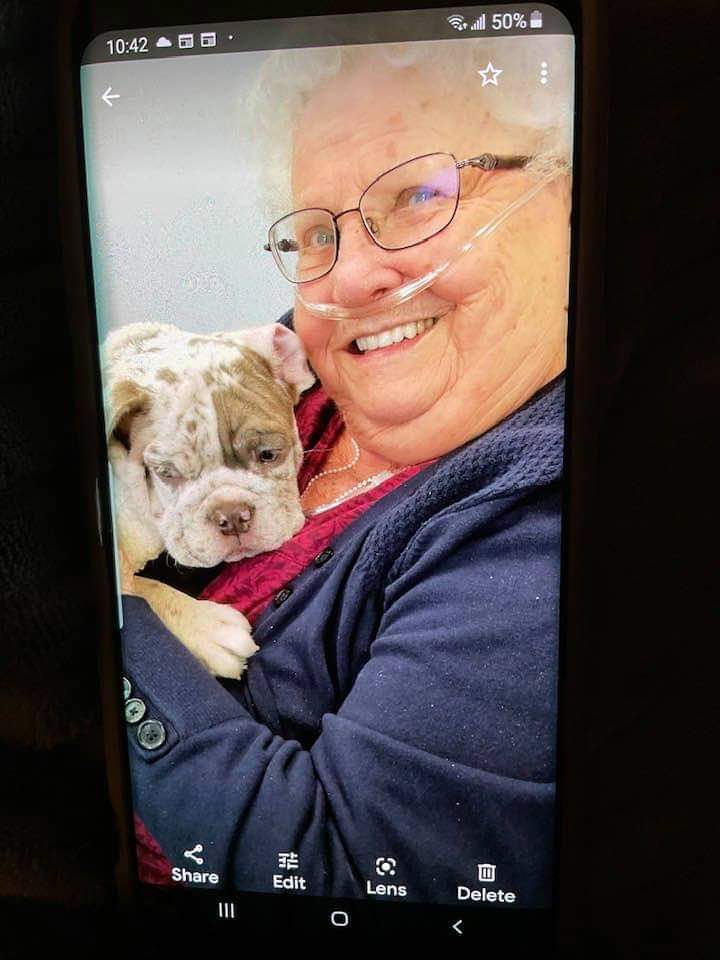 DESK AND DERRICK CLUB OF BALTIMORE, MD
Region i
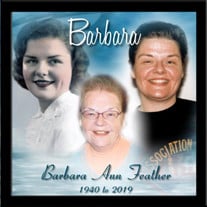 BARBARA ANN FEATHER
June 1940 to OCTOBER 2019

PRESIDENT OF BALTIMORE CLUB
1983 REGION I DIRECTOR
PENN YORK OIL AND GAS AFFILIATES
DESK AND DERRICK CLUB
Northeast region
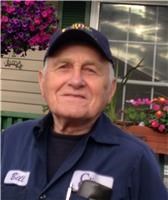 WILLARD “BILL” CLINE
SEPTEMBER 1925  to DECEMBER 2020

SPONSOR OF PYOGA CLUB FOR MANY YEARS
DESK AND DERRICK CLUB OF TYLER, TEXAS
Region iv
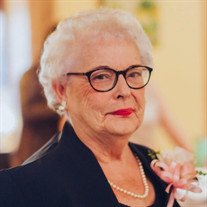 PEGGY JO MCMILLAN
JANUARY 1936 to JANUARY 2021

46 YEAR MEMBER
1980 CLUB PRESIDENT
Desk and derrick club of Denver &
MILE HIGH DESK AND DERRICK CLUB
Region vii
BETTY NELSON
1934 to February 2020

PRESIDENT OF MILE HIGH CLUB
1980 REGION VII DIRECTOR
MEMBER OF DENVER, MILE HIGH, HOUSTON AND 
SAN ANTONIO CLUBS
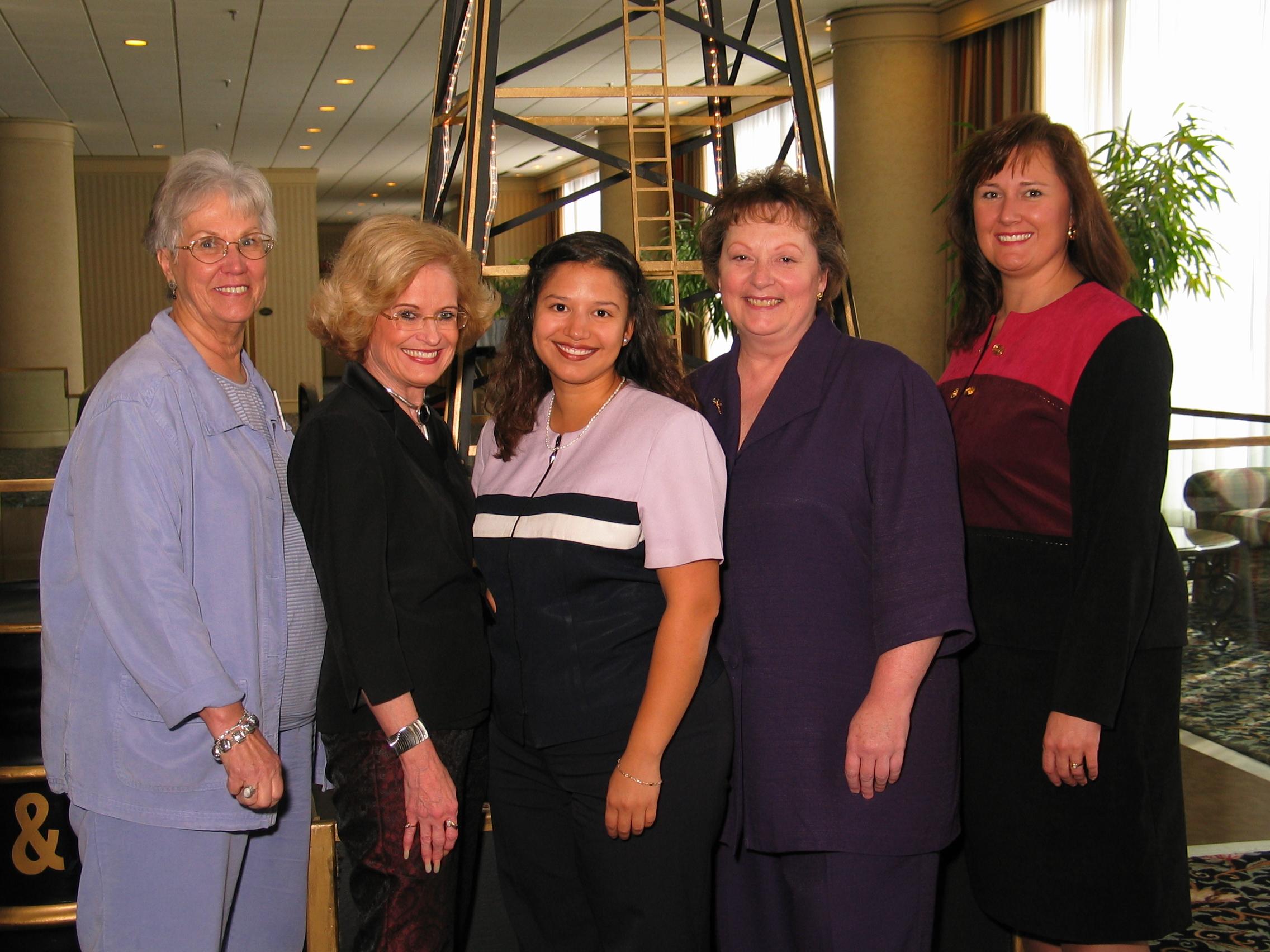 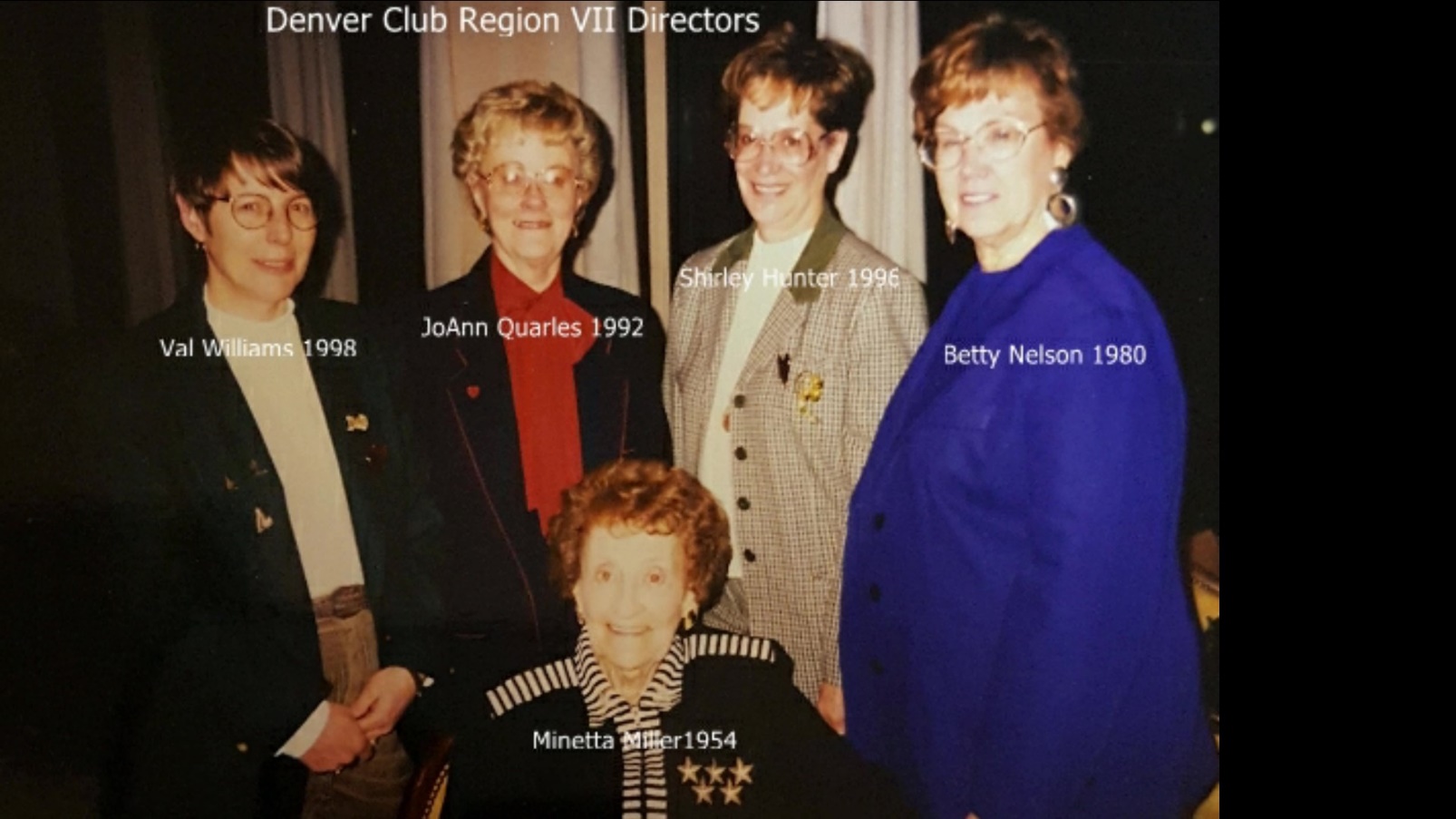 Royal R. Adams, Jr. of Harvey, Louisiana passed away on Wednesday, April 13, 2022 at the age of 78.
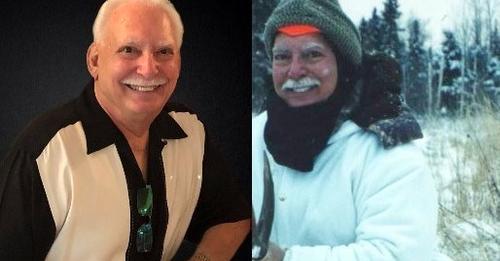 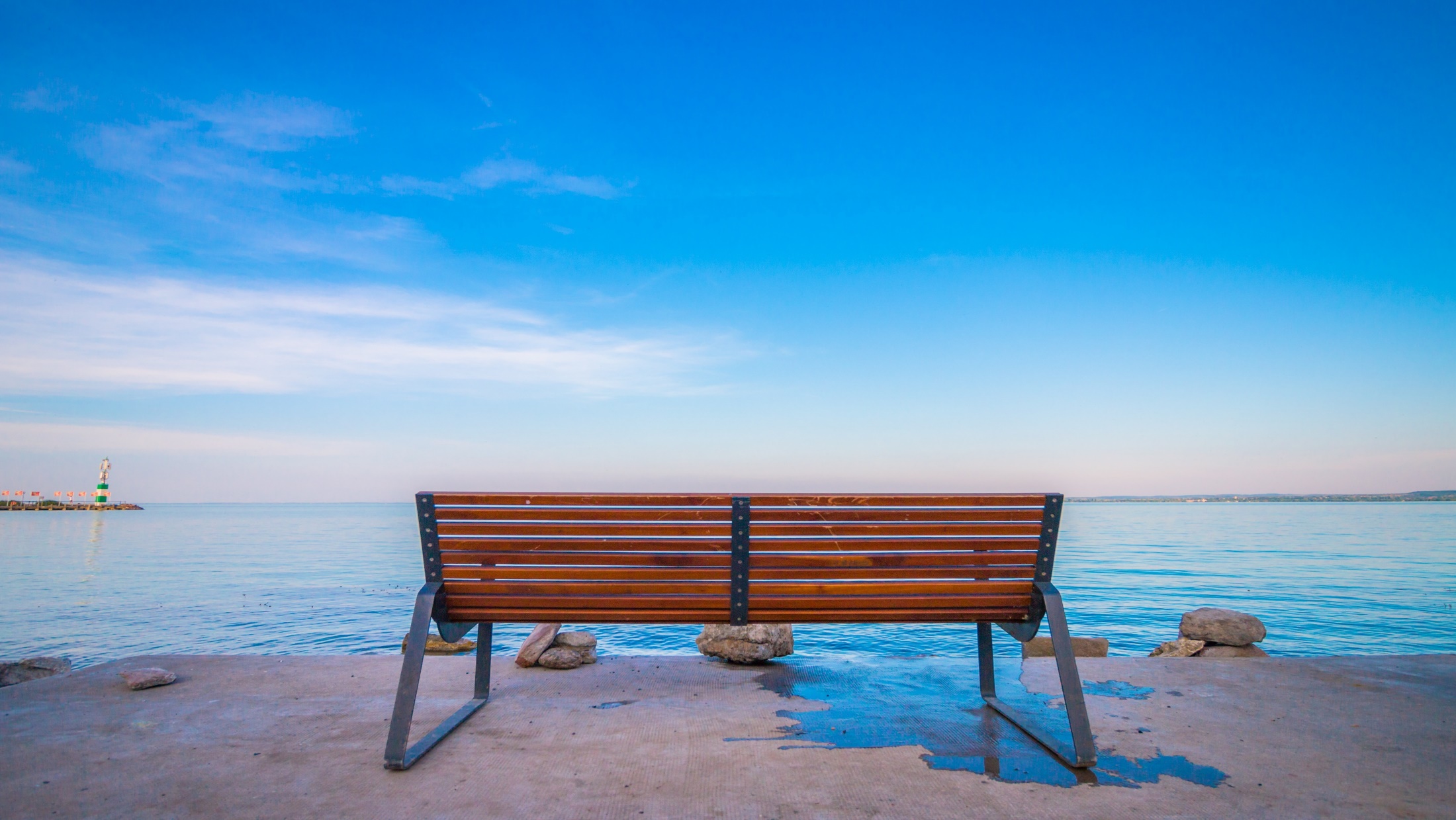 TRIBUTE TO ADDC PAST PRESIDENTS
Gloria Caravantes
September 18, 1921 – November 21, 2019
Employed by Exxon for 38 years 
1975 ADDC President – Convention in Houston, TX 
Member of Business and Professional Women’s Club
Corpus Christi
Lurline (Lurl) Wall Andrus
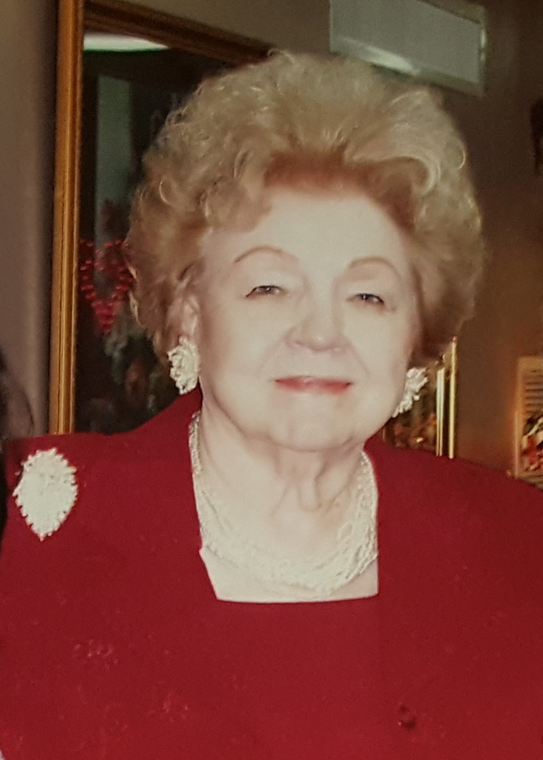 January 17, 1926 – April 14, 2019
1980 ADDC President – Convention in New Orleans, LA
An inspirational leader throughout her careers with the API and ADDC
When I get old and gray, I would rather say: “I’m glad I did rather than I wish I had.”
North Harris /Montgomery Counties
BARTLESVILLE CLUB & 
REGION VI
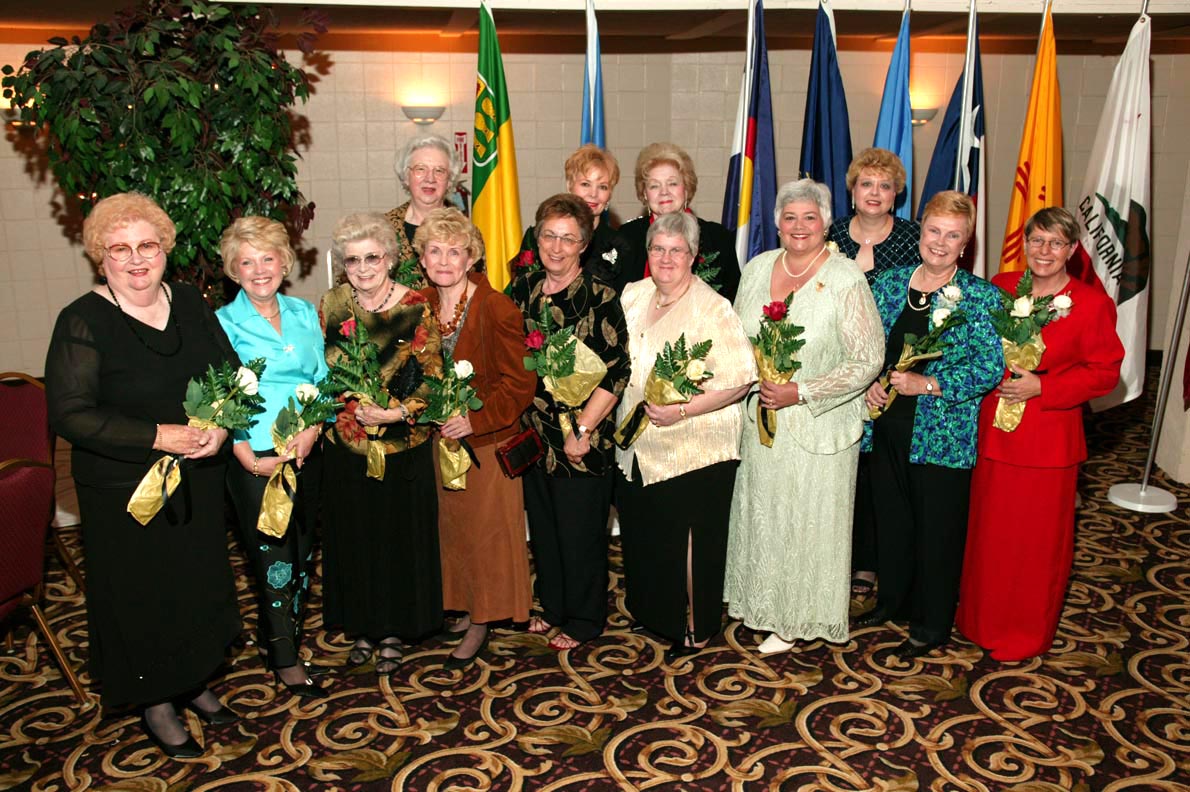 FLORIENE “FLO” MESSALL MARCH 1922 to JULY 2021BARTLESVILLE CLUB PRESIDENT1969 REGION VI DIRECTOR1974 ADDC PRESIDENT
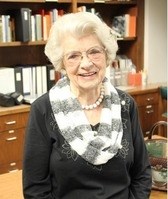 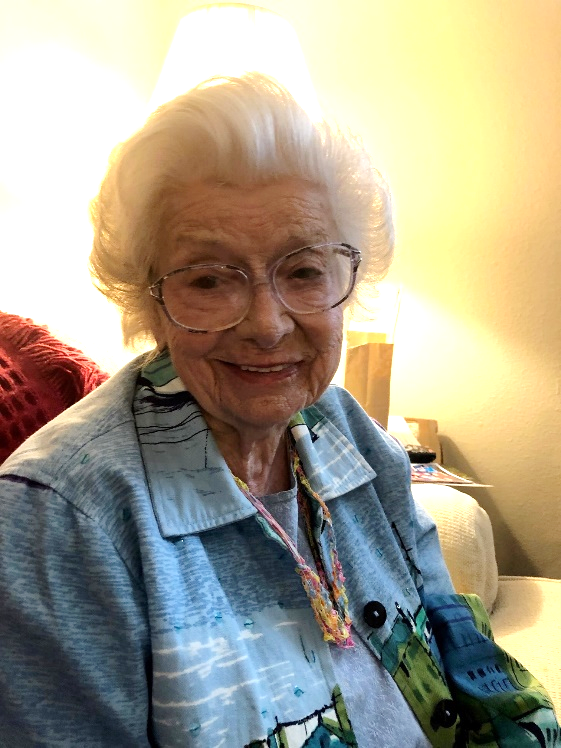 PAMPA CLUB & REGION V
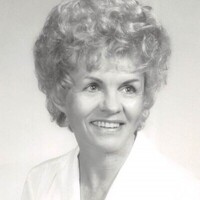 MARTHA ROJEAN SUBLETT 
MARCH 1931 to NOVEMBER 2020

PRESIDENT OF PAMPA CLUB
1980 REGION V DIRECTOR

1987 ADDC PRESIDENT
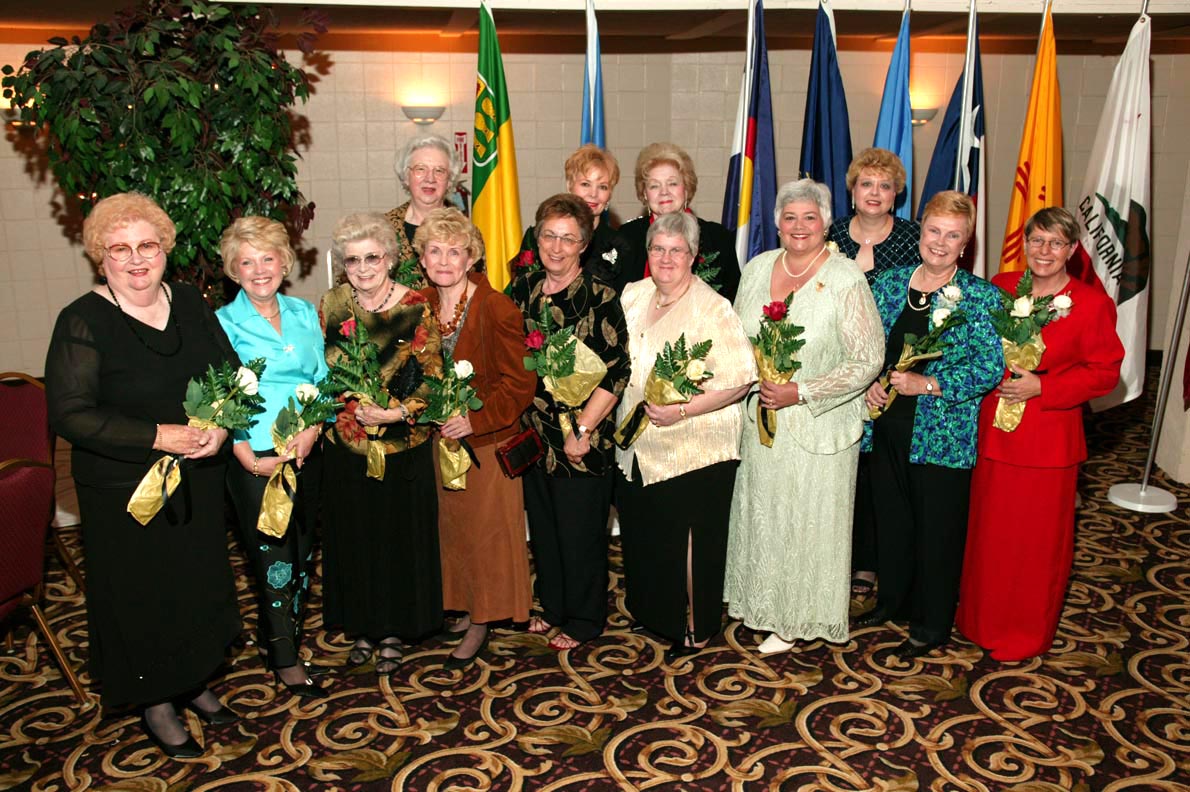 CALGARY CLUB & REGION VII
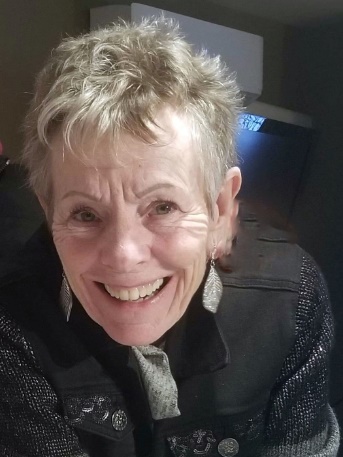 LYNNE GROSE
1946 to JANUARY 2020

MEMBER OF CALGARY AND DENVER CLUBS
PRESIDENT OF CALGARY CLUB
1989 REGION VII DIRECTOR

1994 ADDC PRESIDENT
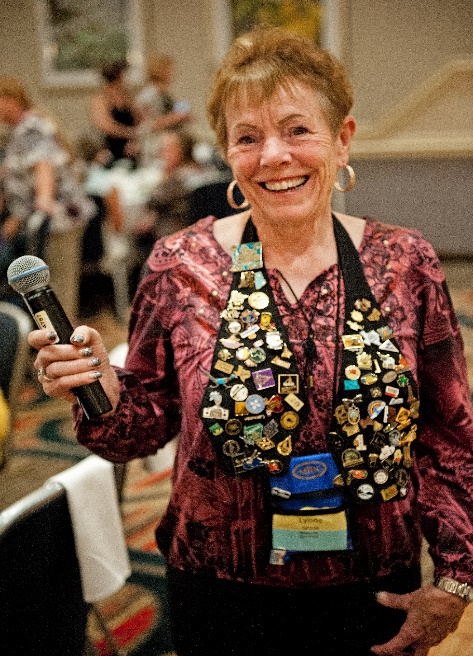 1998 ADDC President
Nancy Marie Grosskrueger, age 69, of Maplewood, Minnesota passed away on Tuesday, December 21, 2021. Nancy was born September 29, 1952.
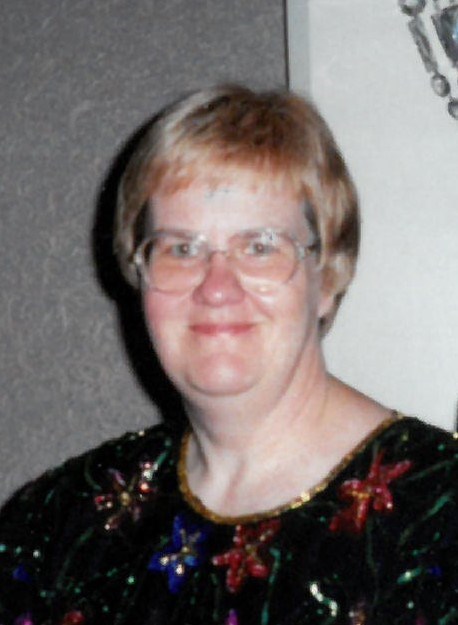 Candis Kenner Wells, age 69, of Palestine, Texas, passed away into the loving arms of Jesus on Friday, the 15th day of July 2022, with her devoted husband by her side.  “Candy” as she was affectionately known, was born in Bossier City, Louisiana, on the 3rd day of June 1953, to parents Gerry Kenner and Joan Kilcrease.
DESK AND DERRICK CLUB OF Fort Worth
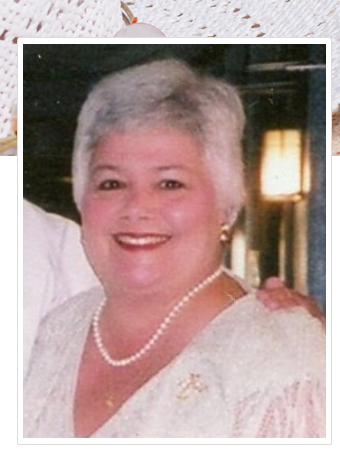